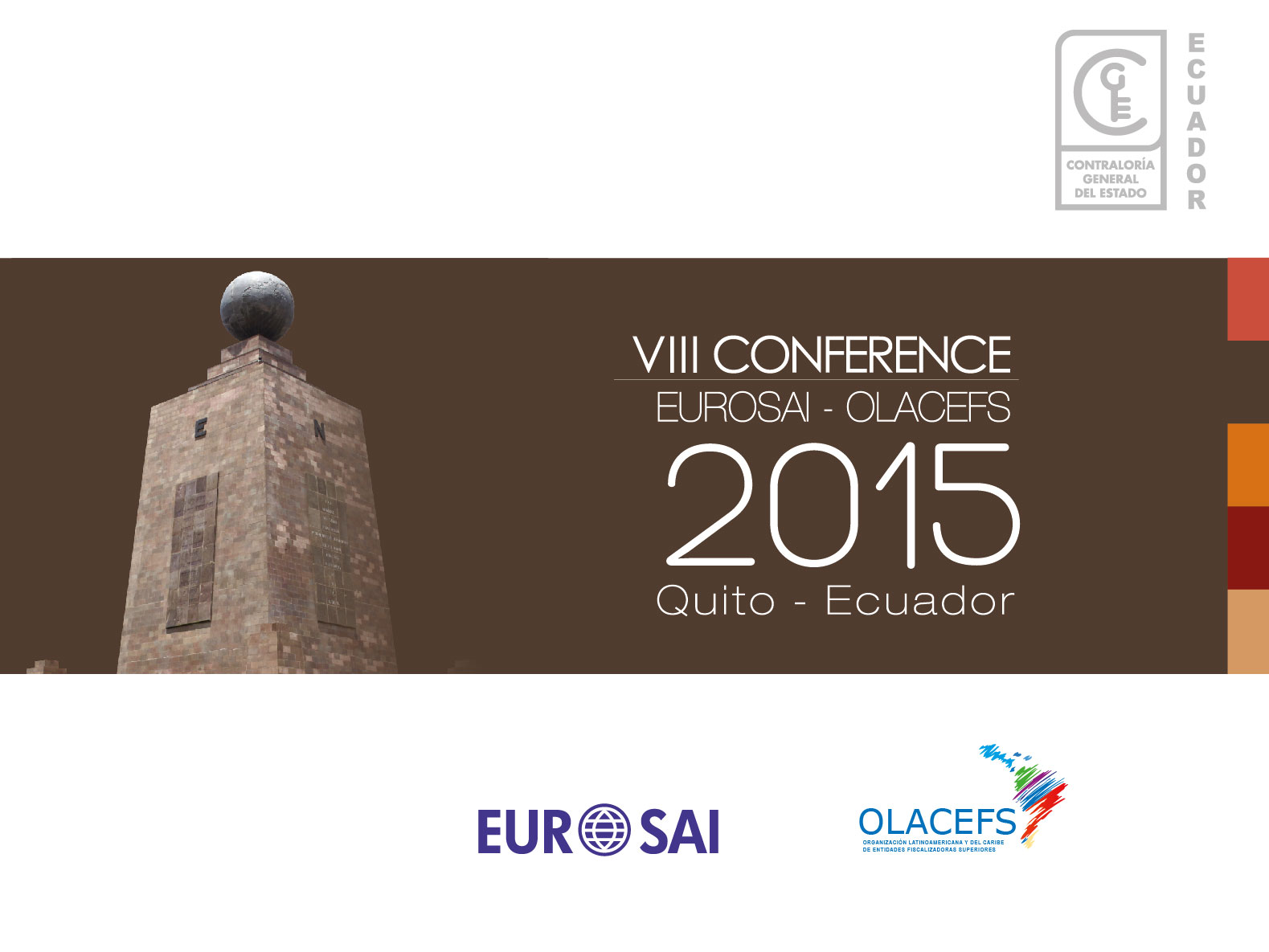 COORDINATED AUDITS IN AFROSAI-E
Presented By
Josephine Mukomba
Contents
Introduction to AFROSAI-E
Why Coordinated audits
Examples of Audits carried out
Broad Outline of process
Types of Reports
Conclusion
AFROSAI-E - STATEMENT OF INTENT
 
Making a difference in the performance of SAIs
 
MISSION
 
AFROSAI-E is, through innovation, committed to cooperate with and support its member SAIs to enhance their institutional capacity to successfully fulfil their audit mandates, thereby making a difference to the lives of citizens

VALUE STATEMENT
STRATEGIC IMPERATIVES2015 – 2019
Professionalising public sector auditing and accounting


Being a credible voice for beneficial change
Communicating effectively with stakeholders
Lead by example

	
Turning leadership from capacity into capability


Driving innovation and creativity
Application of modern information technology
Global developments
Audit innovation
Our Capacity Building Approach
5 year Corporate Plan

-  Strategic Imperatives
-  Operational 	interventions
Identify SAIs’ needs
ISSAIs
Gap analysis
Annual self assessments (against ICBF)
Quality assurance reviews (tri annually)
Feedback received from capacity building events
AFROSAI-E Annual Reports

  Integrated Report 
   (Secretariat activities)
-  Activity Report (SAIs progress)
Annual Work Plan and activities
SAI Performance
SAI Environment

  Independence and	legal framework
Outcomes  

  Strengthen accountability, 	transparency and integrity.
-  Demonstrate relevance.
-  Being a model organisation
SAI Inputs

  Strategy 
  Core business 
  Support services
Outputs

-  Audit reports and	judgement results 
-  Annual and other reports
Making a difference in the Performance of SAI’s
WHY COORDINATED AUDITS IN AFROSAI-E
Enhancing the audit expertise of staff in the region
To apply audit guidance in new focus areas eg environmental audits, audit of oil and gas
To assist in applying new methodologies – eg audit of performance information
To work out solutions for regional challenges eg audit of Lake Victoria.
Broad Outline of Process
Area identified through needs analysis, Governing board meetings etc, INTOSAI community eg environmental audit
Identification of institutional partners and regional experts
Preliminary research carried – production of guideline, fact sheets
Identification of SAIs to take part – agreements through MOUs
Workshops and planning meetings
Audits carried out
National audit reports
Transversal Reports
EXAMPLES  OF COORDINATED AUDITS
Parallel Audits
Environmental Audit on Waste
Audits  on Health – Maternity Issues
Oil and Gas Operations - The status of Local/national content in each country;
Audit of performance information
Review of procurement policies, procedures with focus on fraud and corruption issues
Coordinated Audits
Lake Victoria audit – 3 East African SAIs
Parallel Audits on Health and Procurement
First workshop – attended by 21 participants from 11 SAIs
Purpose – To choose the broad topics
Two areas were chosen – Delays in the procurement cycle (6 SAIs), Primary health care (5 SAIs)
To increase subject matter knowledge
Second workshop
To discuss the pre-study (planning) memorandums and agree on focus areas for the two different areas, 
Third workshop – to discuss draft reports
TYPES OF REPORTS
National audit reports 
Transversal Audit Reports – for the AFROSAI-E Community – purpose is to assist other SAIs who did not take part and future consideration for all SAIs.
Report to Regional Parliament – eg Lake Victoria audit – East African Parliament
Conclusion
AFROSAI-E has identified parallel/coordinated audits as a practical tool for sharing ideas and audit methodologies and for enhancing the audit expertise of staff in the region. 

SAIs have subsequently carried out many audits in the same areas.
THANK YOU